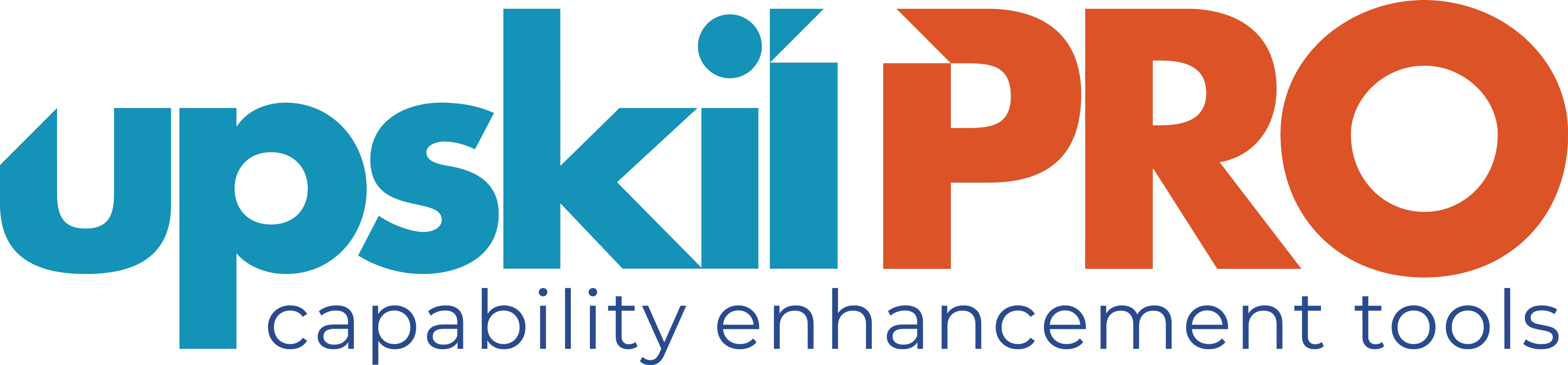 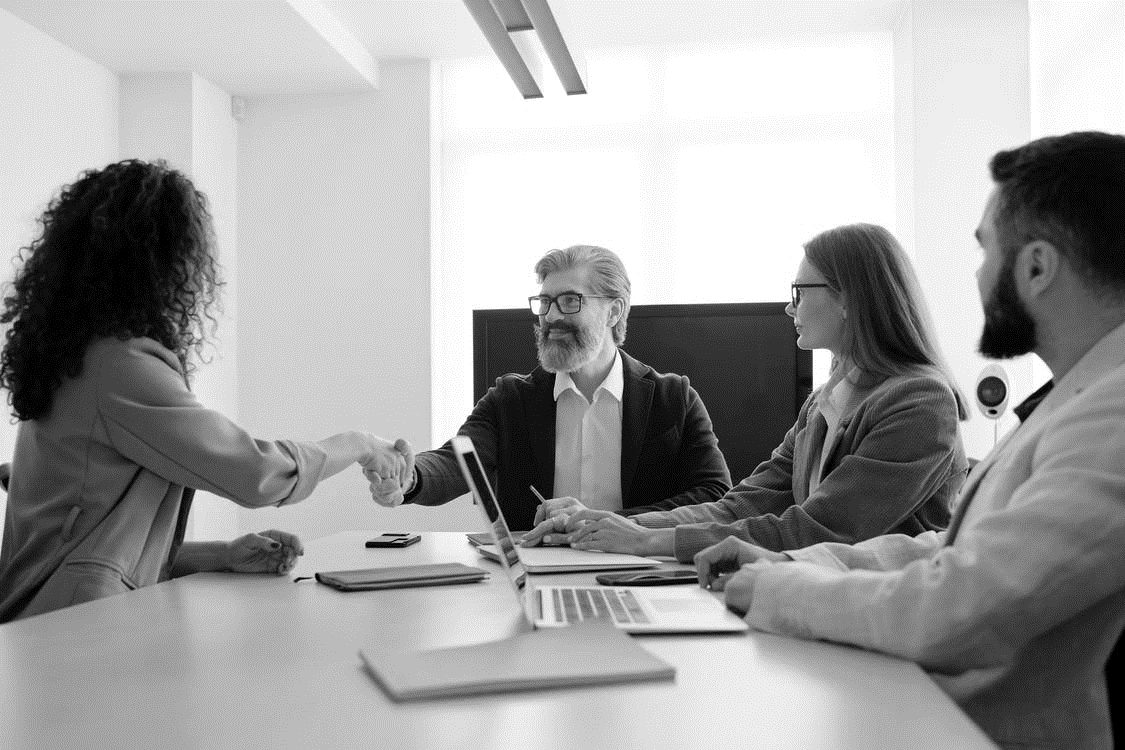 Key Account Management.
Module 4 – Relationship Development .
Sales & Marketing Fundamentals.
UpskilPRO e Institute for Sales & Marketing
Tools, Content & Templates 
Hand built using experience & insight
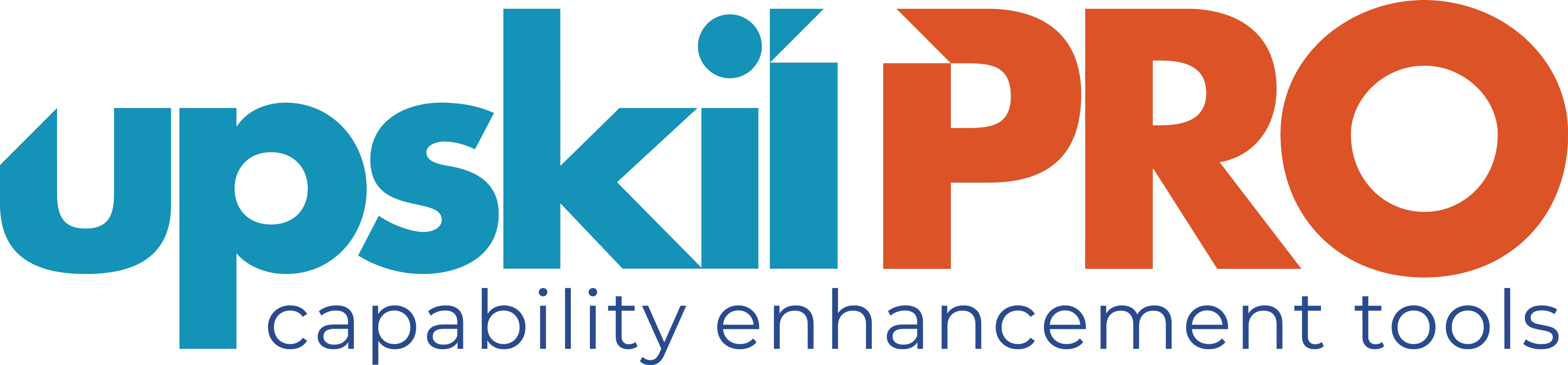 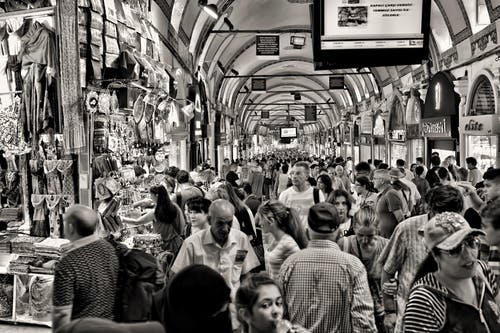 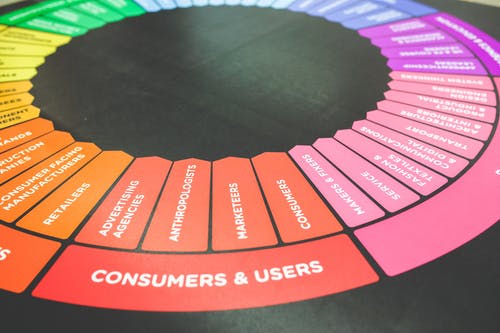 Created by 
ex-Procter & Gamble, Rothmans,  BAT, Gillette, Nokia, 
Microsoft & 3M managers.
UpskilPRO tools are designed in easy-to-use solutions, all you need to do is download the tool and get to work immediately . All UpskilPRO material has taken 100’s of hours and many 1000’s of $ to build , all this expertise and content is brought to you for a fraction of the cost to help professionals enhance their capability.

	core areas which are best suited to improve using our tools: 

Subject matter expertise 
Best practices
Analytical output & charting 
Prioritization
Process
Training
Making life simpler for 
Sales & Marketing professionals.
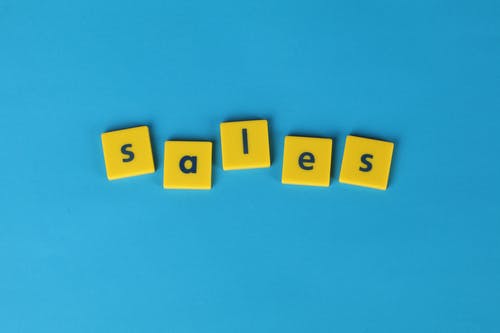 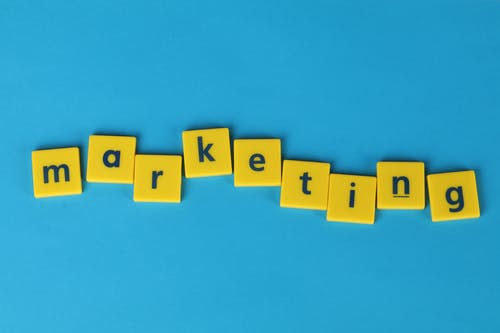 Tools in one place to get 10X productive now.
www.upskilpro.com
2
Job Descriptions

Develop roles clearly and completely  across varying levels of experience
Agreements

Draft your business agreements across a variety of areas
KPI’s
Performance indicator, a quantifiable measure of performance over time versus a specific objective.
Templates

Templates are designed based gather information in a structured manner
Strategic tools 

These tools are  recognised the world over in business schools, consulting firms and companies who plan strategically.
Content Modules
 
Best practice material in power point for use as a knowledge base in business training , planning and execution .
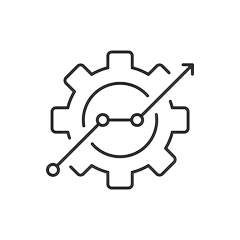 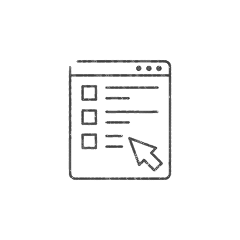 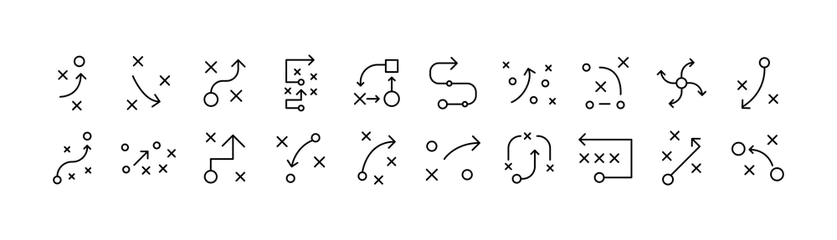 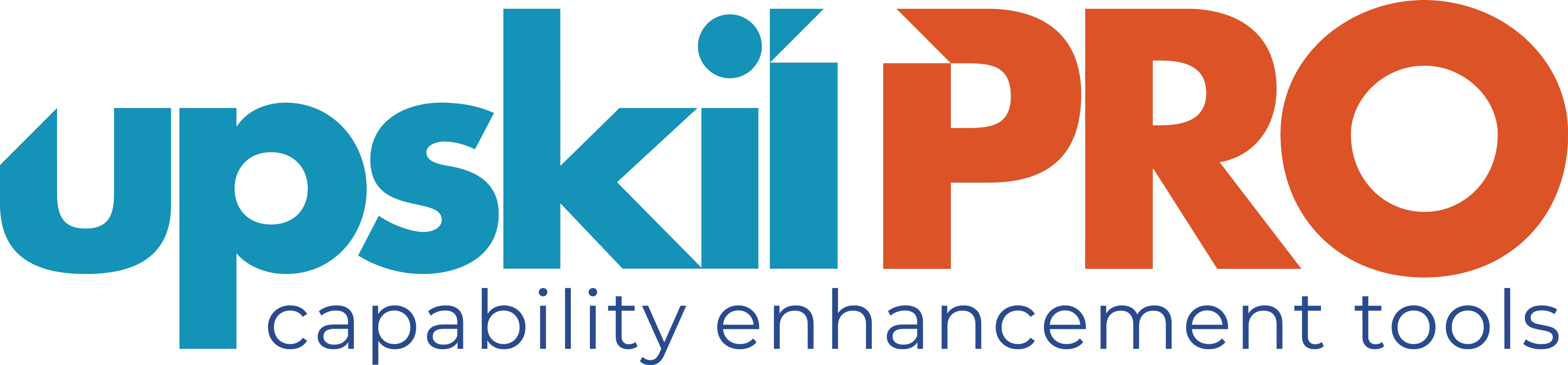 Gain a competitive edge using the best tools and techniques to build a better you .
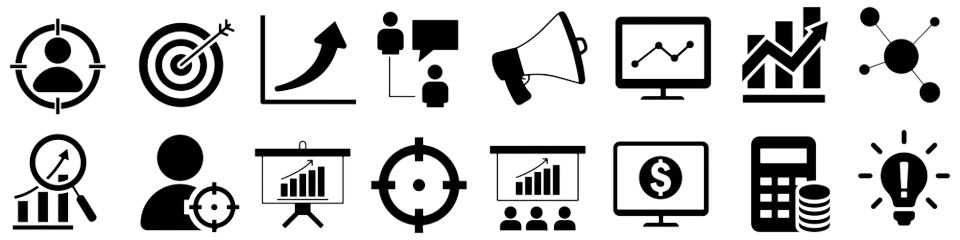 Scorecards 

Designed as functional or subject indicators across a variety off situations to enable performance of situational evaluation versus aligned standards.
Analytical Tools 

Interactive excel tools on specific business areas based on your data inputs delivered in a workbook model with instructions.
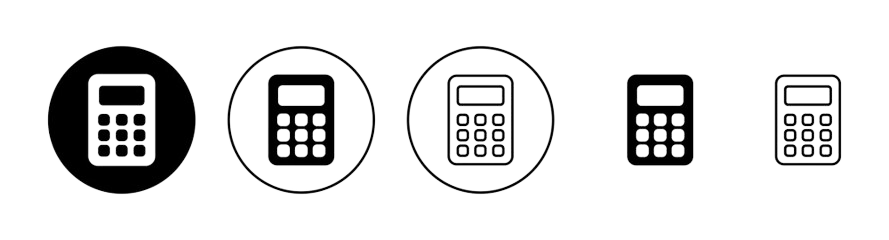 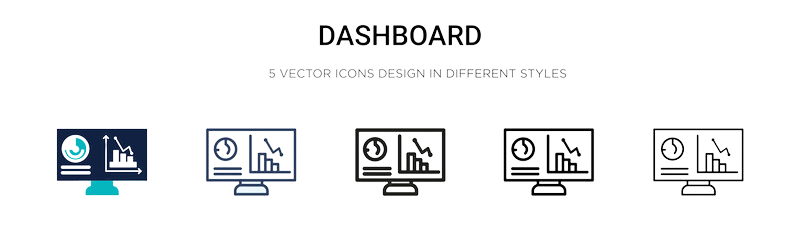 Assessments

Assessments are designed around specific areas to conduct reviews  and will center around a benchmark reviewing individuals or functions
Calculators 

calculate the right ratios for businesses looking for benchmarks in a variety of situations
Research 

Research tools for sales and marketing engagement
Checklists

Designed around achieving milestones in a sequential manner.
2017
2018
100’s of tools grouped in 12 categories, 50 tool types and 12 business functions in 1 place.
get 10X productive now !
Functions
Categories
Types
Analytical Tools
Business Development
Customer Acquisition
Margins
Partner Search
Reports
Category Management
Advertising
Agreements
Agreements
Customer Management
Market Analysis
Persona Development
Retail Measurement
Channel Management
Assessments
Analytics
Distribution
Market Development
Planning
Reviews
Distribution
Content Modules
Barriers
Distributor Management
Market Research
Positioning
Sales Management
Distributor Management
Checklists
Business Reviews
Forecasting
Market Segmentation
Pricing
Scorecards
General Management
Calculators
Business Intelligence
GAP Analysis
Market Size
Prioritization
Segmentation
Key Account Management
Job Descriptions
Channels
Go To Market
Marketing
Product Development
Six Sigma
Marketing
KPI’s
Communication
Job Descriptions
Marketing Comms
Product Life Cycle
Socio Economic Classification
Marketing Operations
Research
Competitive Evaluation
Key Account Plans
Merchandising
Profit & Loss
Territory Design
Sales Management
Strategic Tools
Competitive Intelligence
Management Summary
New Market Entry
Promotions
Trade Marketing
Shopper Marketing
Scorecards
Trade Marketing
Templates
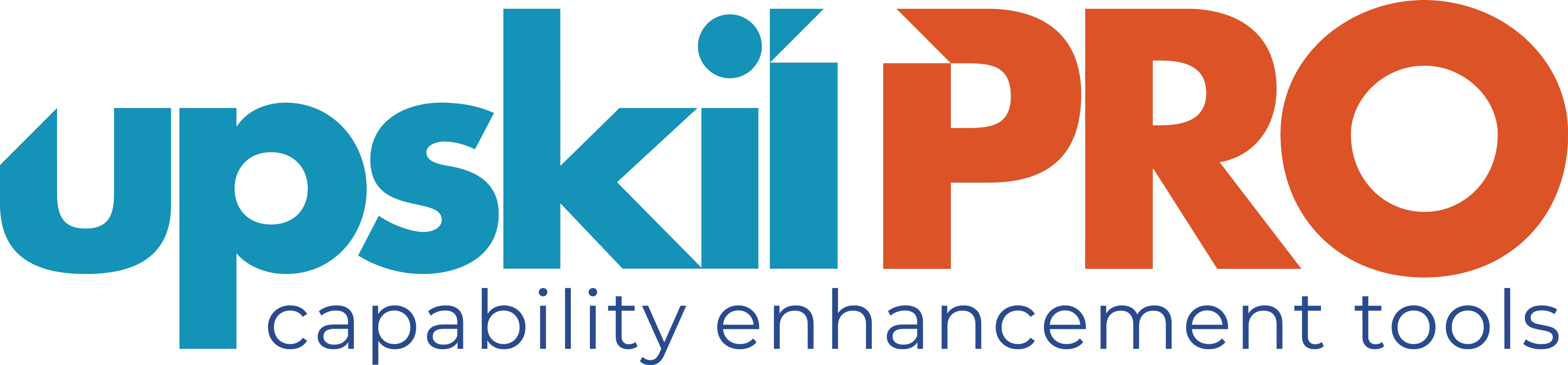 7 Benefits of using UpskilPRO :
Improve your knowledge 
with professional Strategic Tools , Templates and planning documents for any business situation!
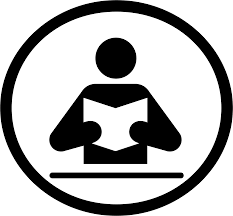 Use ready made tools
with filled in examples and ready to print & edit at your convenience . Just edit and fill-in the blanks !
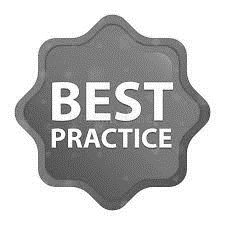 Develop YOUR BUSINESS 
Learn , & utilize the knowledge and  processes and enhance your capabilities  as the other companies have
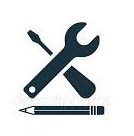 We Created UpskilPRO for the 
Sales Professional 
Trade Marketer 
Marketing Executive 
Operations Manager 
VP/Director/Manager
100’s of tools , 	TEMPLATES & 	documents
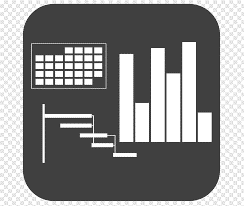 CREATED BY 
world class sales and marketing 
 business professionals.
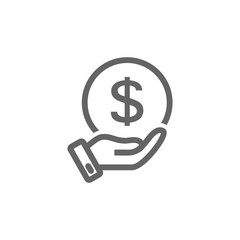 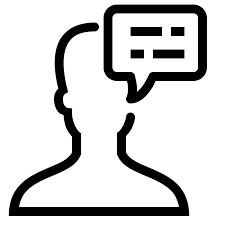 SAVE THOUSANDS OF DOLLARS
The  average company will save 1000’s of $ per employee in time & effort using our ready tools !
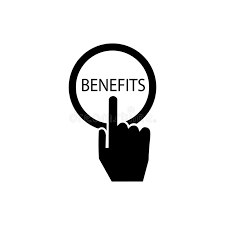 All tools 
are based on topics and subject based situations  and are simple and easy to use .
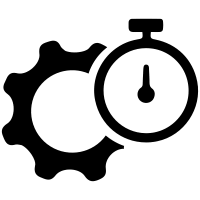 Top Quality Tools & Templates for developing both you and your business.
www.upskilpro.com
Key Account Management
Developing relationships
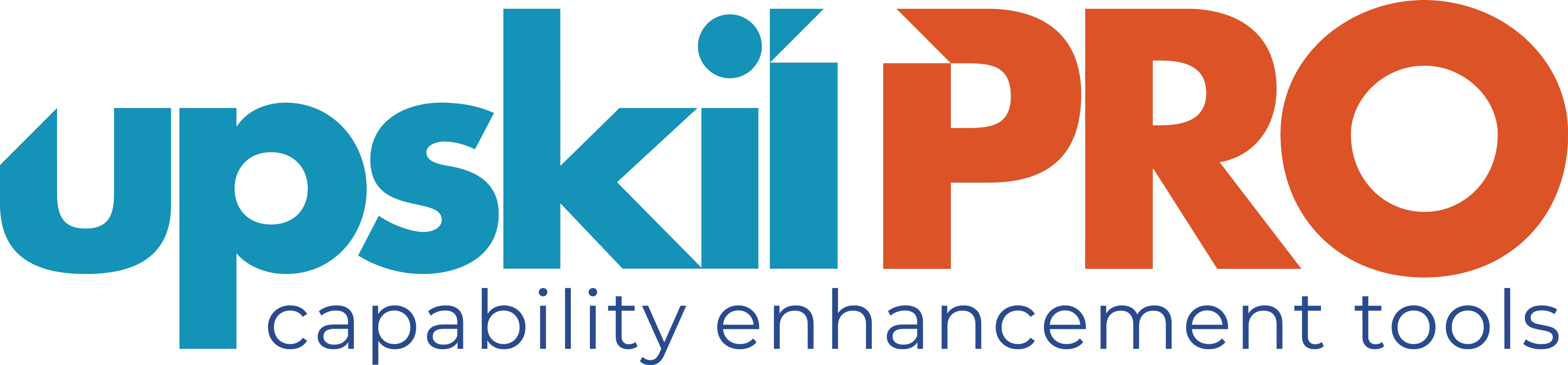 Developing Relationships 
Directional Summary
Key Account Management
Developing relationships
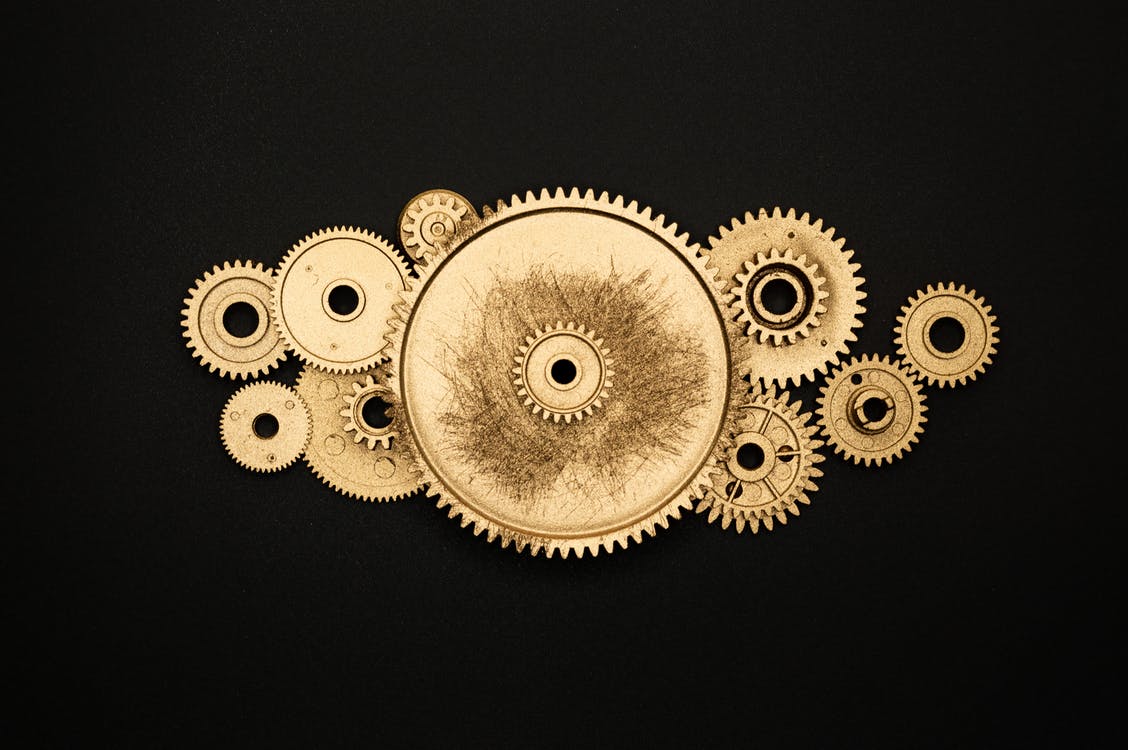 To do business, organisations must highlight a few aspects primarily, such as technology, product, price, systems, capability, and most important to develop on the attributes individuals who can develop and nurture relationships to further business goals. Quite often many companies will evaluate the relationship factor from a good too bad perspective and decide on next steps.
In order to be recognised as a good business partner too many companies think developing relationships alone will make a difference to the business. In fact, a good relationship is seen as critical part of the full set of wheels of doing business from the image shown to your right, to develop long term business relationships, the effect of a sound relationship which is balanced and built on knowledge, trust and solid business ethics will go a long way.
www.upskilpro.com
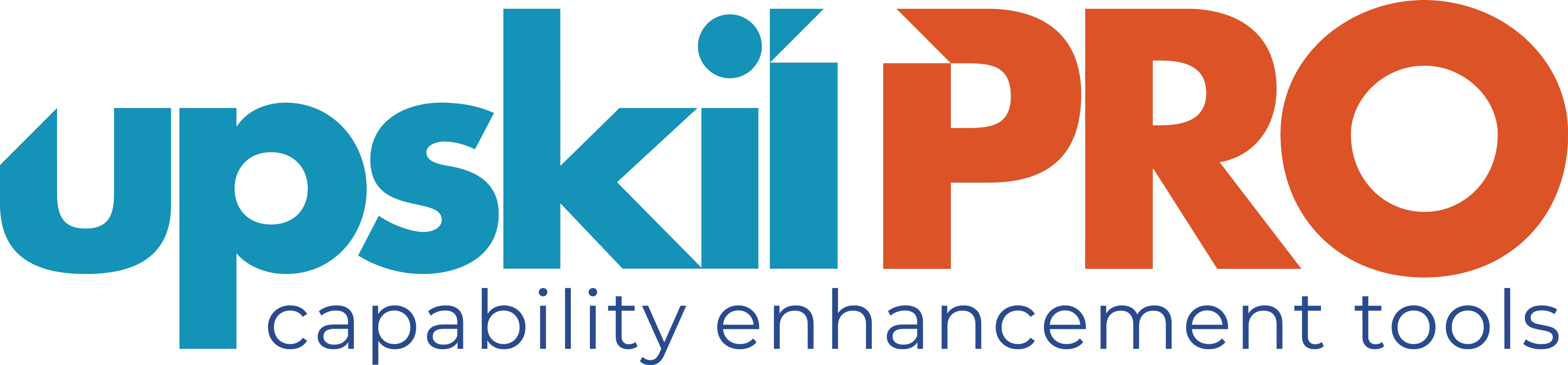 Developing Relationships 
Customer Development Stages / Segments
Key factors cited are across industries and reflect common pain points of customers in the majority of problems encountered
Customers citing some key factors is building relationships
Trust – always behaving appropriately
Leverage – something unique, and not always price 
Unique competitive advantage/customization – or else why bother?
Cost reduction – without sacrificing value targets
Simplicity – reducing their complexity
Continuity – being around in the future as well as the present
Supply chain integration – smoother, cheaper
Global consistency – the same offer, anywhere 
Consultancy – calling on the supplier’s expertise
Strategic concentration of resources and investment – where worthwhile.
www.upskilpro.com
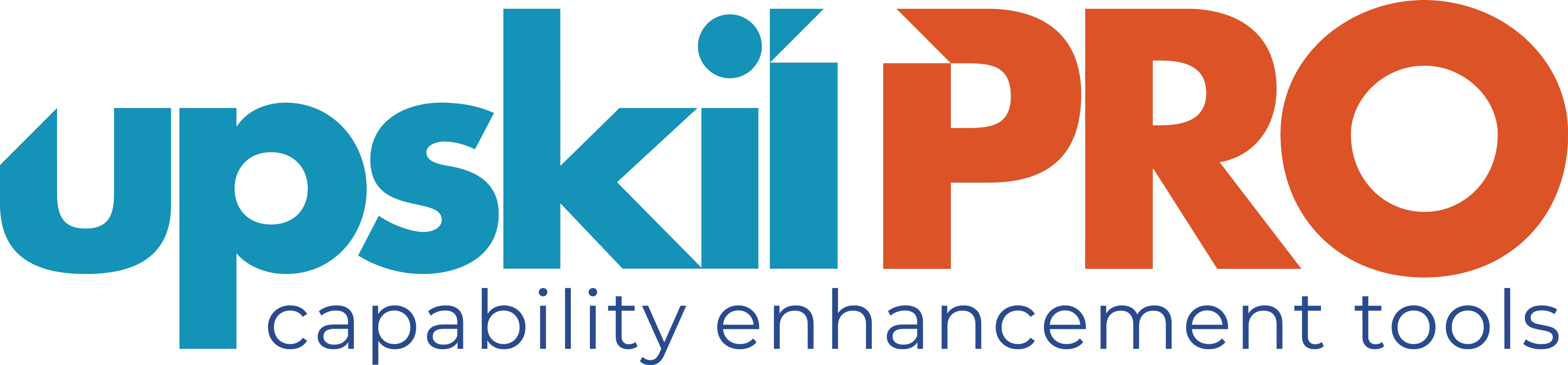 Developing Relationships 
Customer Development Stages / Segments
Source :7024 Account Management - Relationship development @ www.upskilPRO.com
www.upskilpro.com
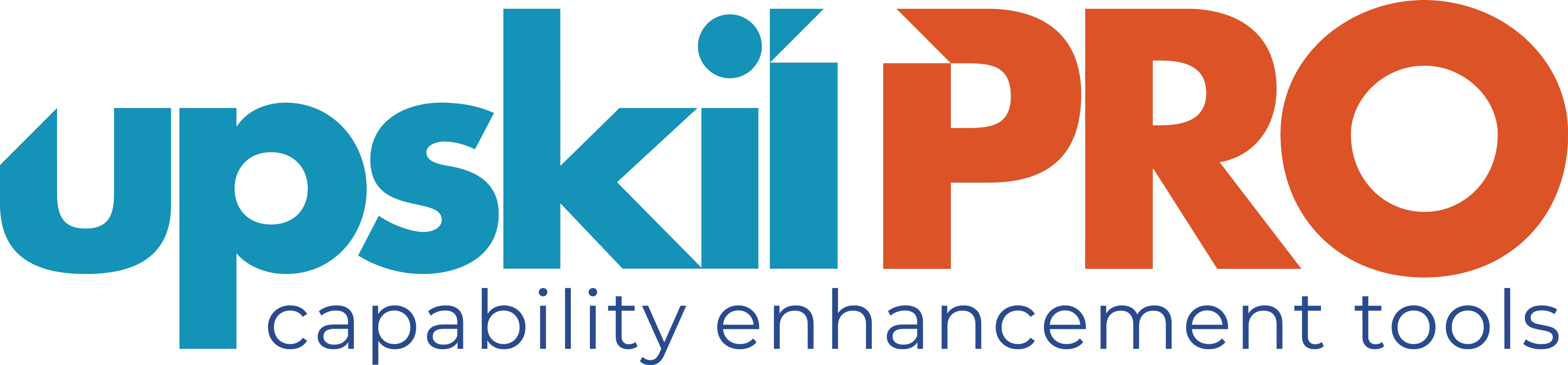 Developing Relationships 
Understanding Customers
Customer – Active Market environment
The relationship has been segmented into 4 distinct parts for better understanding 

To gain a deep understanding of the customer’s business:

When suppliers understand more about a customer's business , they make better decisions which benefit both businesses .

Successful companies whether in the B2B space or B2C have made time to understand their customers better .

The 4 stages indicated at left are part of understanding how to view customers and their factors both affecting them and influencing them from external market factors.
Customer – Concerns and Issues environment
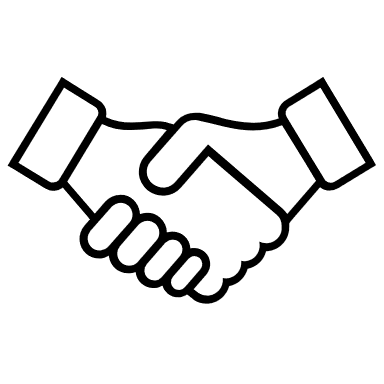 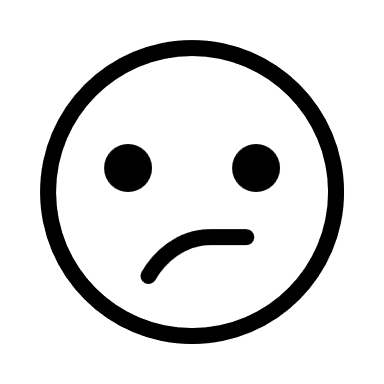 Customer Intimacy and engagement
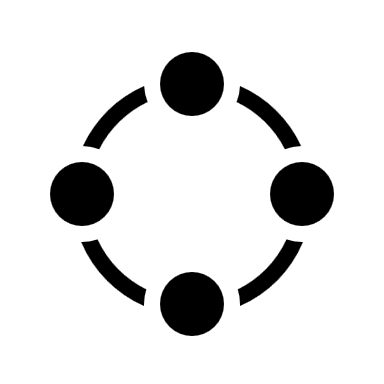 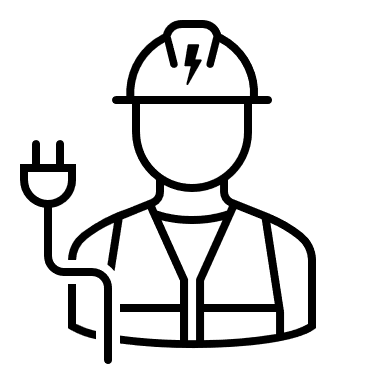 Customer – Business environment
Customer – Power environment
www.upskilpro.com
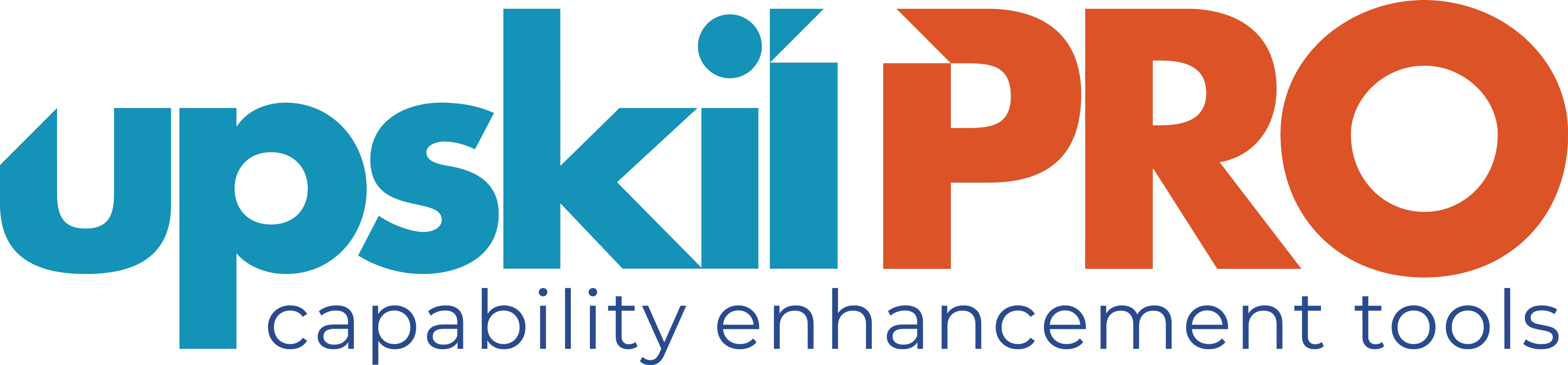 Developing Relationships 
Segmenting Customers by Stages
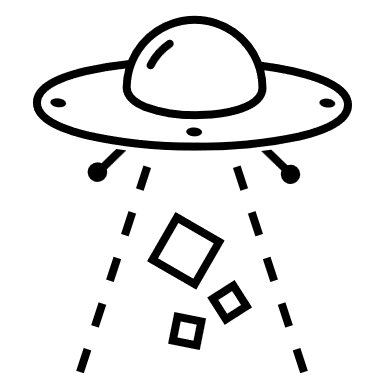 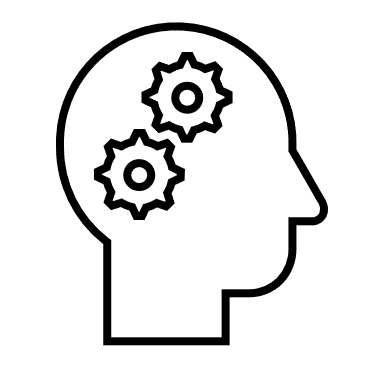 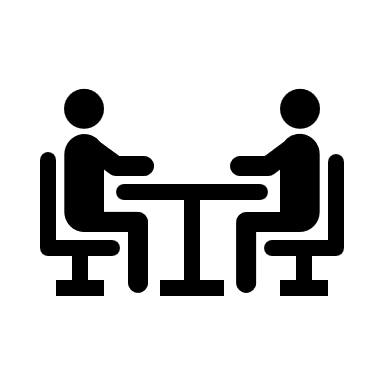 To gain a deep understanding of the customer’s business:

Collect and analyze all the information you have and all the information you can get about the customer and its marketplace, this is the due diligence part 
Analyze what the information means in terms of issues and strategies, 
Once you have the material ready , meet with the customer and agree on what is factually correct, and possibly what needs to be amended.
Clarify customer expectation both towards your role and towards your company.
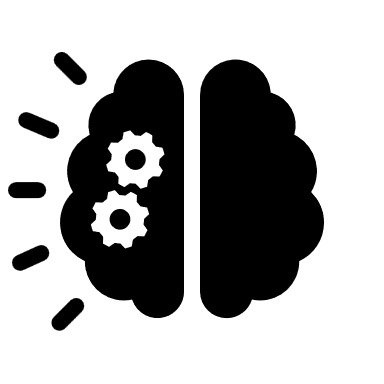 www.upskilpro.com
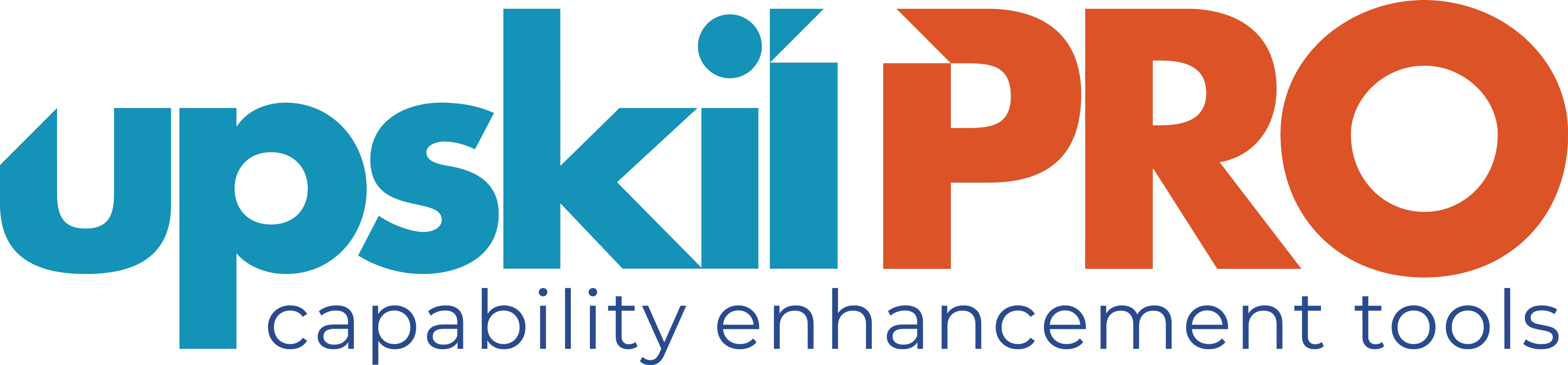 Developing Relationships 
Understanding the Customer management strategy
Customer Development Stages
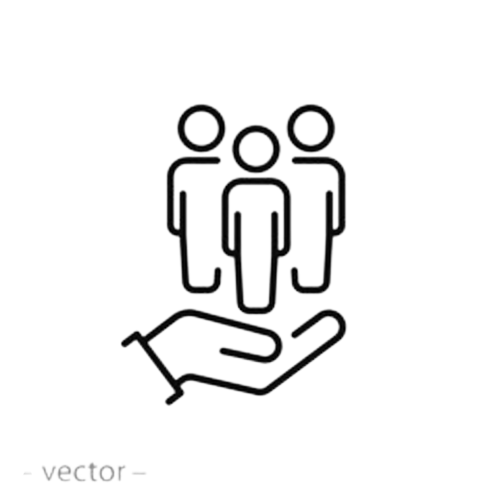 Understanding the Customer management strategy. 

Customers will have a developed strategy to manage brand owners ( Suppliers ) 
Sometimes you may find both customer and brand owner strategy run parallel 
Brand owners are not obligated for many reasons to divulge to business or accounts what generally as a management strategy has been deployed for the business.
In the case of Businesses ( KA ) buyers or buying partners generally based on wide experience usually work out the strategy themselves do not explicitly tell suppliers which generic supplier management strategy has been selected for them . 
Brand owners apply different strategies to different products, and they may apply different strategies to the same products at different times, this is part of their product marketing and sales plans.
www.upskilpro.com
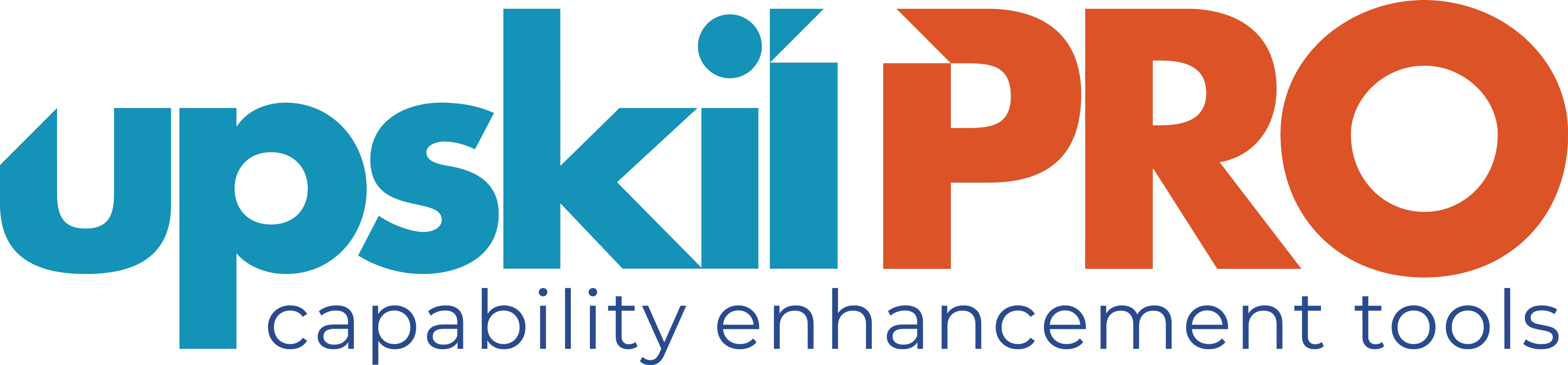 Developing Relationships 
Relationship – Versus Strategy
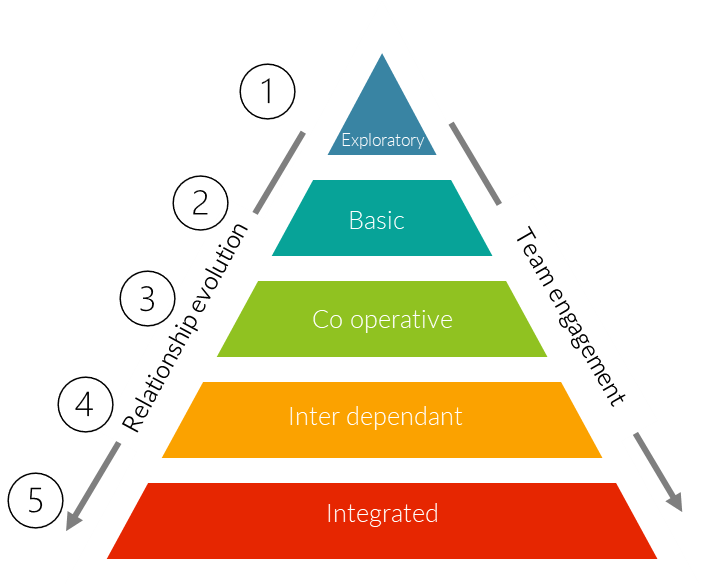 Integrated
Co operative
Inter Dependent
Basic
Transactional efficiency
Price sensitive 
Multiple suppliers
No contracts or clauses
Low or no information exchange
Purely profit motivation
Engagement driven selling company
Newly listed supplier
Exit clauses are open 
Contacts are multi layered
Organisation is fairly flat 
Information exchange nil
Forecasting engagement 
Low trust
Mutual importance
Exit clauses appear
Multi function contacts
Above average understanding of customer
Information exchange at mid point
Joint activity planning
Investment in relationship
Process management
Trust engagement
Mutual respect and recognition 
Real partnership
Sole supplier 
Exit barriers
Open costing visibility
Mutual trust
Long term planning 
Engaged information share 
Sustainable profitability.
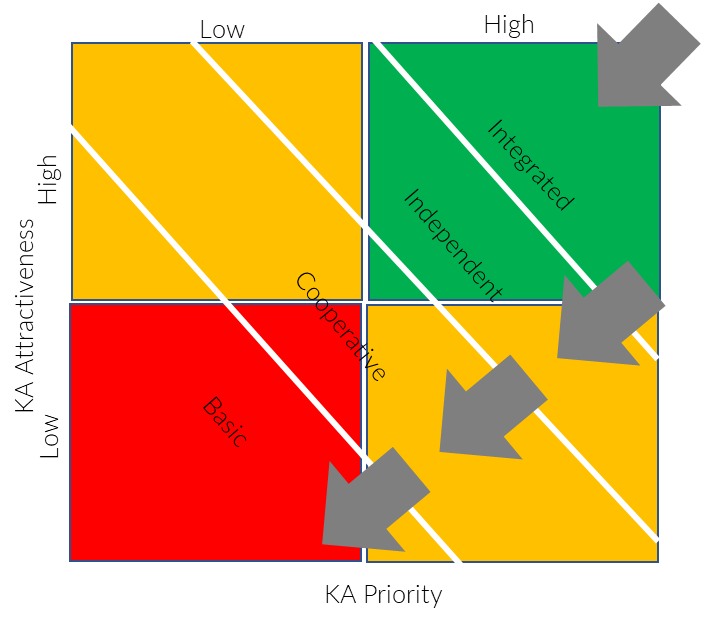 For simplicity we have removed the “exploratory” relationship which comes before the “basic “ relationship
Source :7024 Account Management - Relationship development @ www.upskilPRO.com
www.upskilpro.com
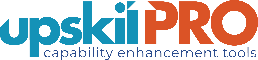 Developing Relationships 
Customer desired features from suppliers.
A Quick evaluation of the five stages in key Account Management  
Use this chart as a summary for orientation, rebuild the explanations making it close to your region and country model and use this chart for all engagement internally for business development and planning
www.upskilpro.com
Source :7024 Account Management - Relationship development @ www.upskilPRO.com
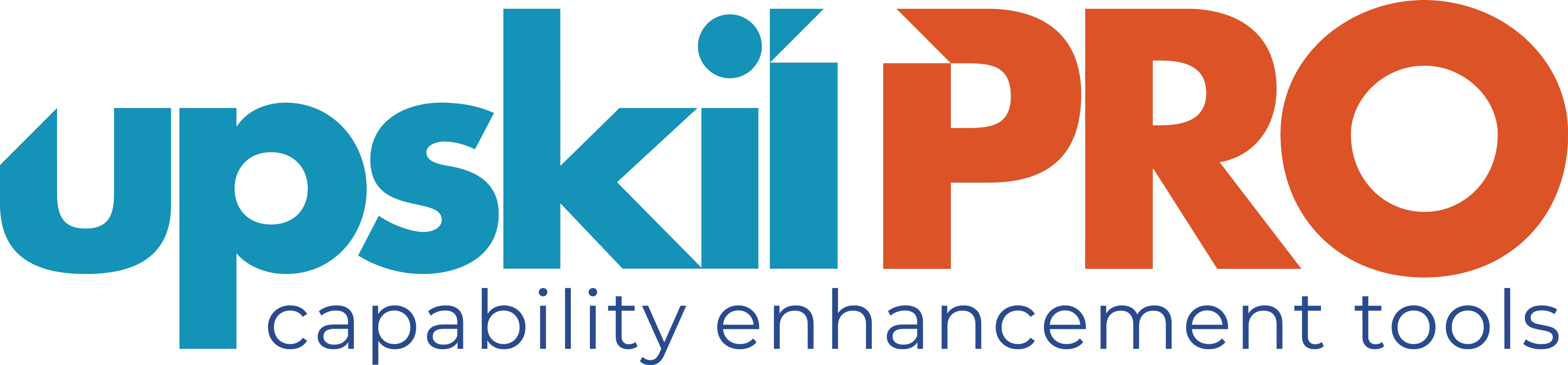 Developing Relationships 
Customer Development Stages / Segments
High
Low
Low
High
Strategic 
( Invest )
Star
( Growth )
Integrated
High
High
Independent
KA Attractiveness
KA Attractiveness
Cooperative
Status
( Maintain)
Prune or Filter
( Cash )
Basic
Low
Low
KA Priority
KA Priority
Color codes _ Green for attractive , Yellow for Maintain , & Red for unattractive or divest .
The 4 Boxes are modelled after the BCG Matrix for evaluating on a 2-scale diagram the status to build out a strategy.
The best way to build out the diagram ( BCG Matrix ) is to use the excel tool provided on our website , using the scoring mechanism to arrive at which account falls into which of the 4 boxes .
KA Refers to Key account.
www.upskilpro.com
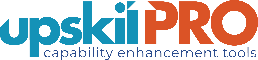 Mapping explanation
Developing Relationships.   
Key Stakeholder Mapping
CFO
In the stakeholder mapping process its important to evaluate relationships which are based on 2 parameters 
Identified relationship 
Status of relationship
P Assistant
CEO
Business Mgr.
CFO
Category Mgr.
Test Mgr.
Internal Audit
Logistics Mgr.
Analytics
Operations
Category C
Category B
Category A
Category D
Status of Relationship
Identified Relationship
Purchasing
Batch Control
Project
Quality
Site
High
Key Driver
Influencer
Moderate
Support
Low
www.upskilpro.com
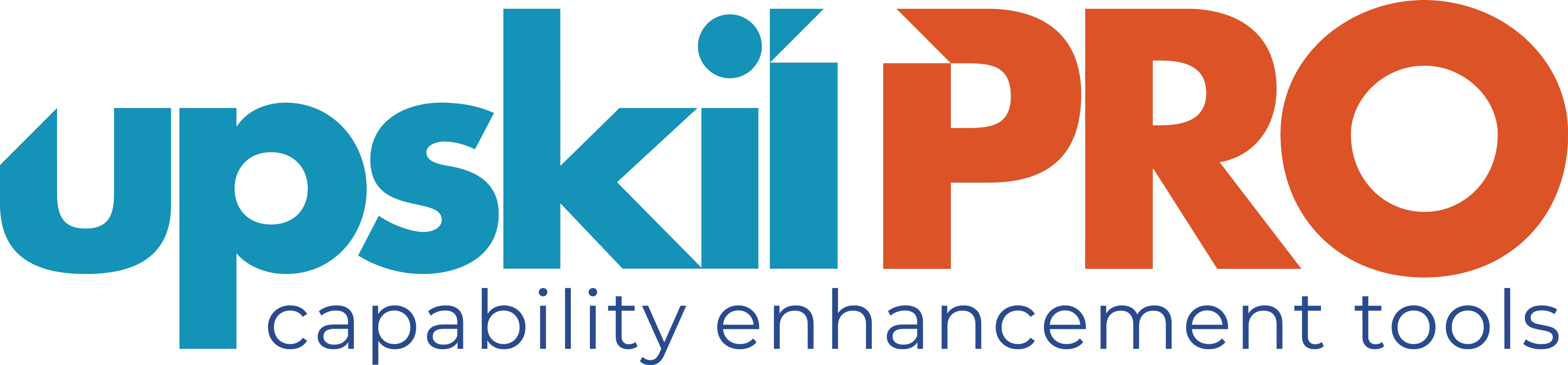 Developing Relationships 
Mapping  Customer Functions by Importance & Relationship
CEO
Function
Assigned 2 States
Scoring / Coding
Importance
Relationship
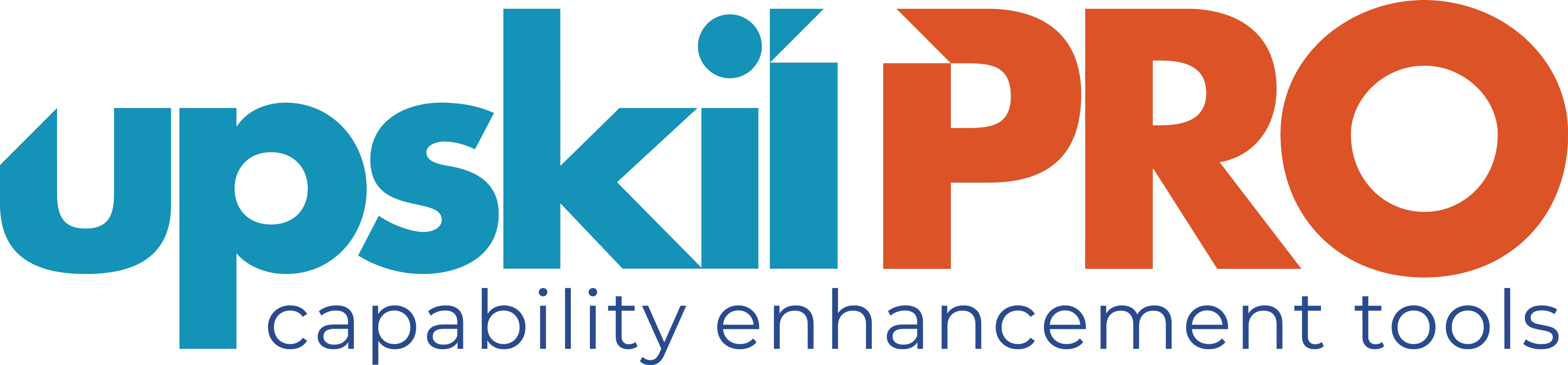 Developing Relationships 
Mapping  Customer Functions by Importance & Relationship
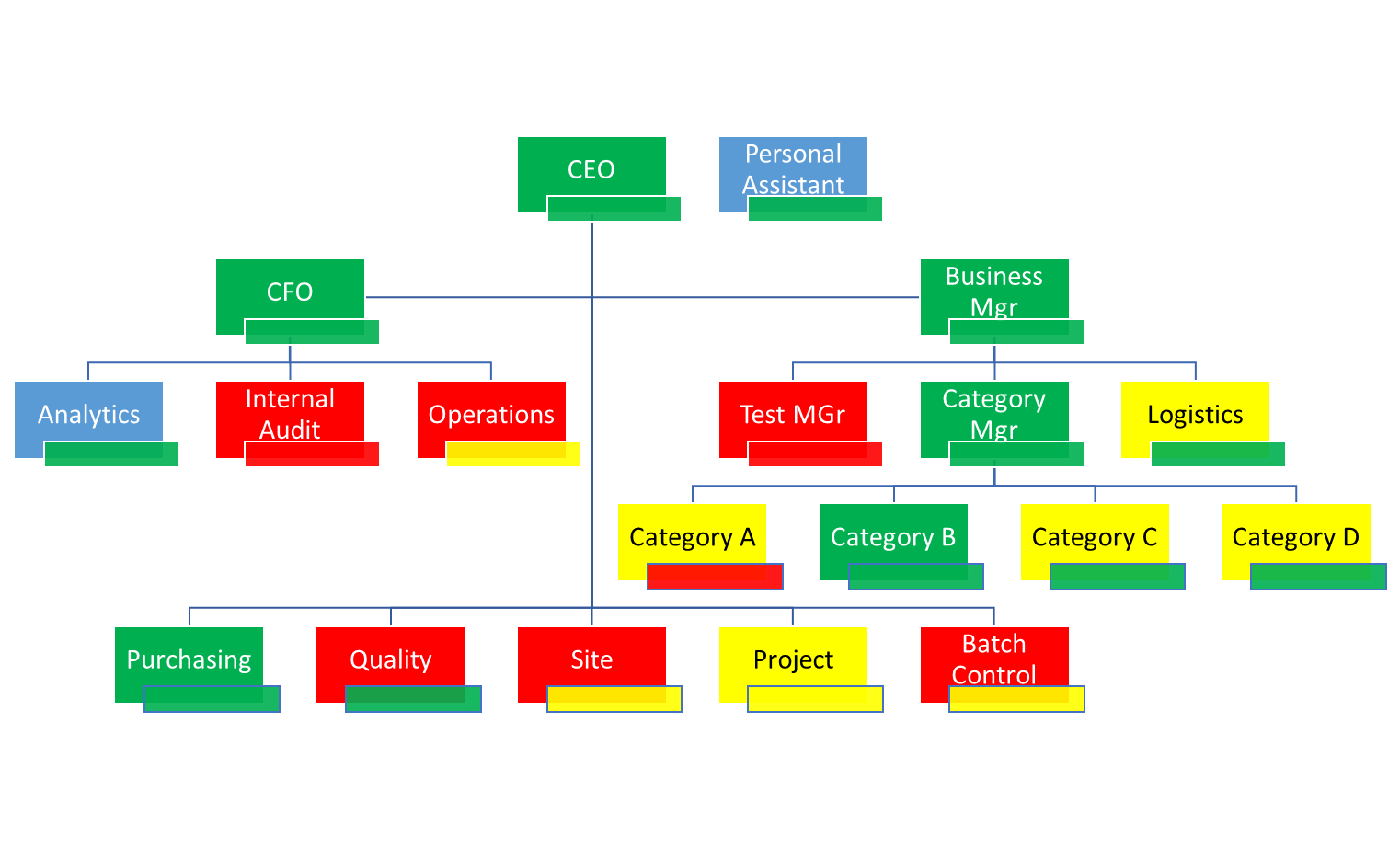 CEO
Mapping a customer organisation 

The first step would be to get an organisation chart or layout of the organisation , functions and the individuals associated to each function.
Step 1 Layout the organisation functions 
Step 2 Insert names into each box
Step 3 Colour code each function ( Importance ) box with one of the recommended colours indicated below for importance to your organisation.
Step 4 Super impose a 2nd box ( relationship ) below each box for simplicity , colour code this box with the relationship level you currently have.

Comment 
Each function box will now have 2 colours for simplicity , one for importance and the 2nd for relationship
Update this chart every quarter ideally for the organisation tactical plan.
All personnel changes must be reflected to keep this chart UpToDate.
Do you have an up-to-date copy of your customer’s organization
chart?
● Do you understand the relevance and importance of each person/position
to your business?
● Do you know how each feels about your company?
● Have you looked at the overall picture and identified relationship gaps
that need to be addressed?
Function
Assigned 2 States
Relationship Scoring
Importance Scoring
Important
Excellent relationship
Importance
Moderately Important
Relationship in development
Relationship
Relatively Low
Low to none relationship
www.upskilpro.com
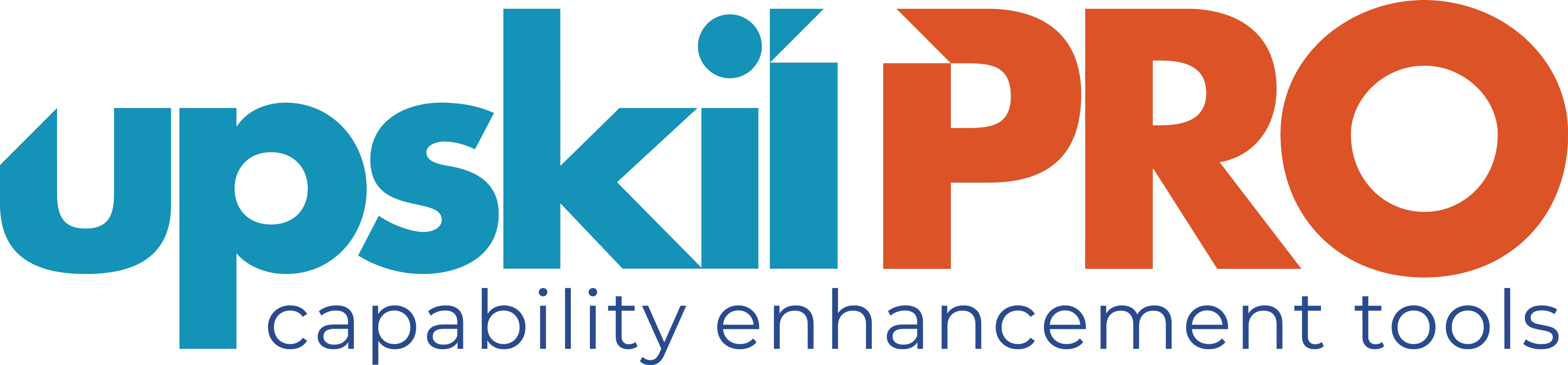 Developing Relationships 
Relationship Building.
Activity : 
Activities are joint and emanate from the strategic plan for identification on gaps and solutions analysis to close the gap. These areas are based around activities that the brand owner and the business owner execute together such as sales and marketing campaigns , trade marketing etc the level of coordination is high here.
 
Resource
In some industries these may be referred to as a joint venture of sorts in the milder form or even a full scale joint venture   , examples are investments , R&D , engagement projects, a logistics facilities or technology platform that used by both parties and require a commitment between the two parties.

People bonds: 
Only through interacting with people do any of the above get agreed and implemented, so people are the facilitators of all these other links.
Resources
People
Activities
www.upskilpro.com
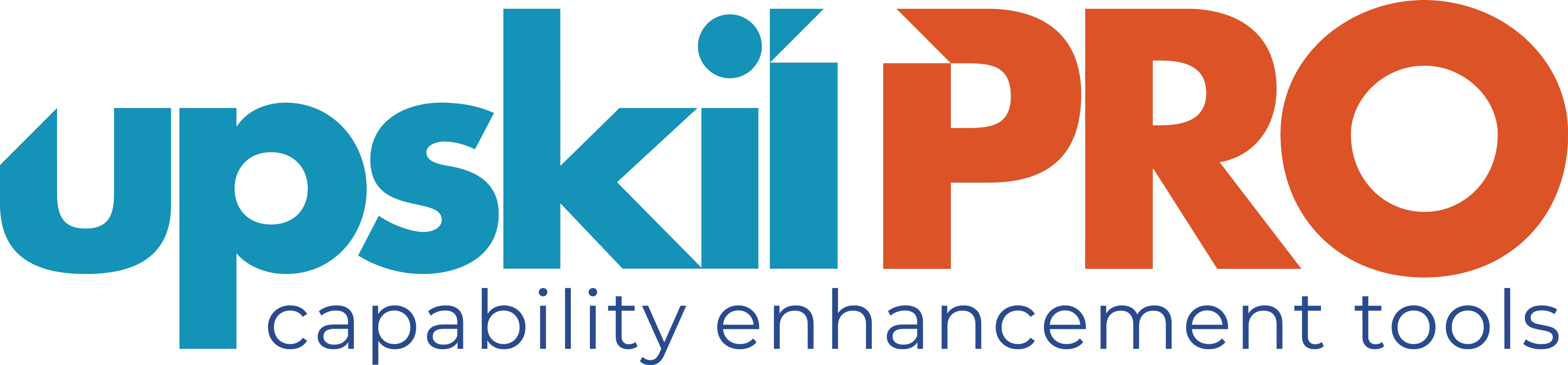 Developing Relationships 
Building – Engaging - Relationships.
Quick Check in !
Do you add value to your customer?
Which of the following or similar initiatives have you put into practice for your key customer in the last year?
Help with solving glitches in their processes?
Saving cost for their department?
Providing useful information from your organization that is not readily available to the, similar to Market research data , category data , trends etc ?
Extending expert functions to advise on something which is new to them? , similar to Six Sigma , Marketing analytics , or specific software for example.
Supporting training for their staff to develop their skills (not training on your products)? This will be skill upgrades or process upgrades in general which lead to efficiency improvement and in some cases is measurable
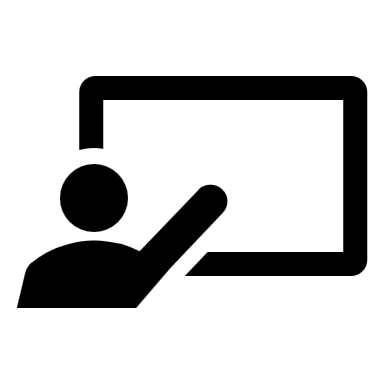 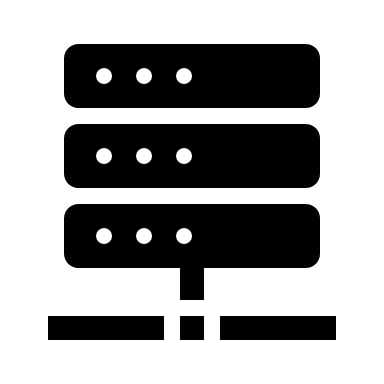 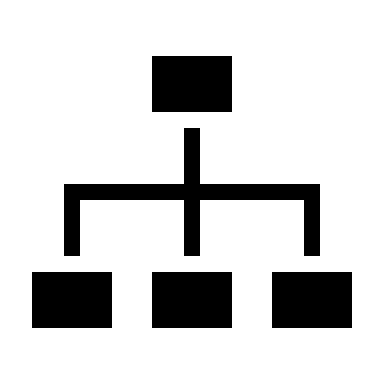 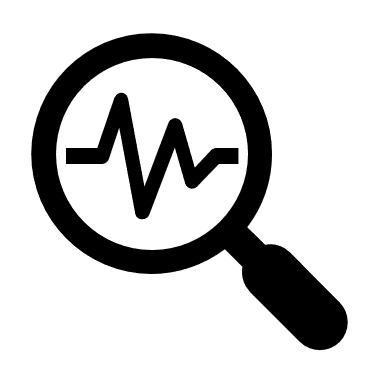 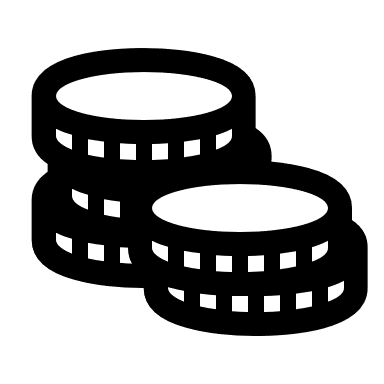 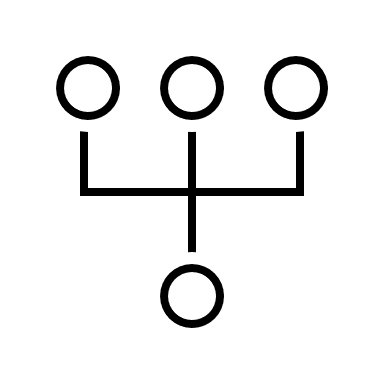 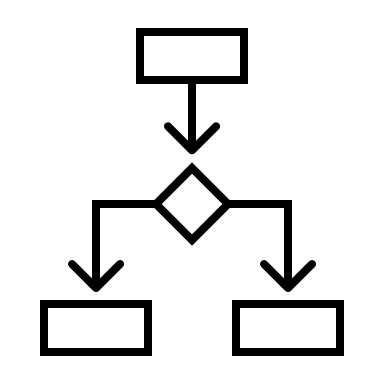 Training
Organization
Functions
Cost
Expertise
Research
Data
www.upskilpro.com
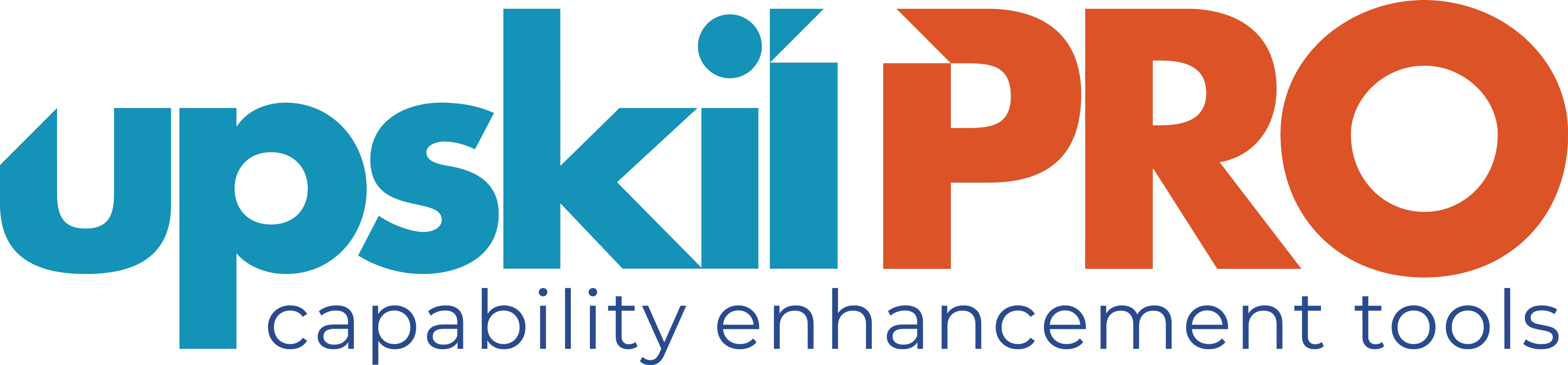 Developing Relationships 
6 Features of Interdependent Relationships
Interdependent Relationships – A Key KAM Feature
Engaging Intercompany relationships
Information Exchange Engagement
Joint activity planning and execution
Contact Engagement and Relevance
Interdependent Relationships
Strategic Plans and Engagement
Mutual importance and recognition
www.upskilpro.com
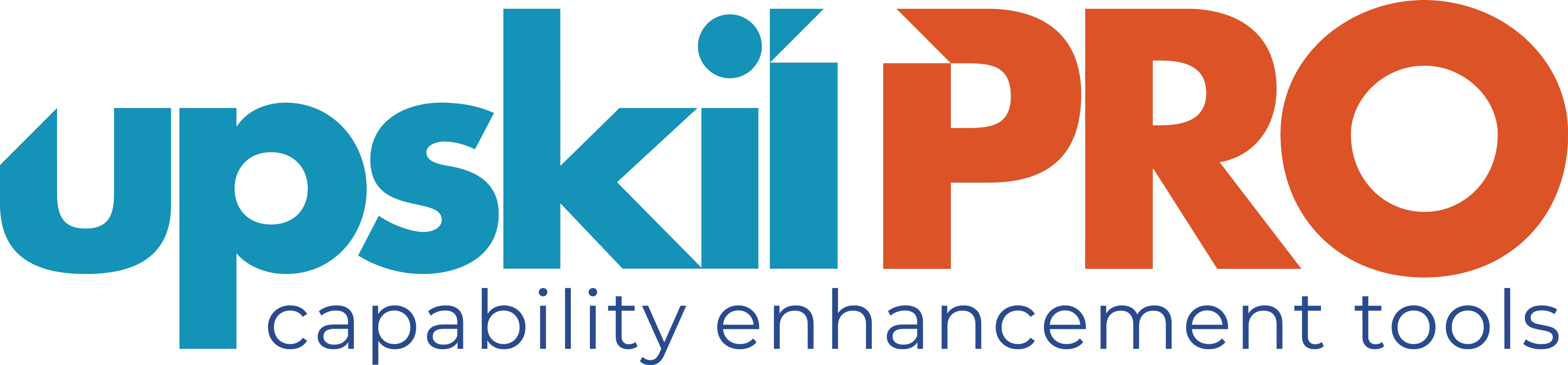 Developing Relationships 
Menu of Identified areas for relationship development .
www.upskilpro.com
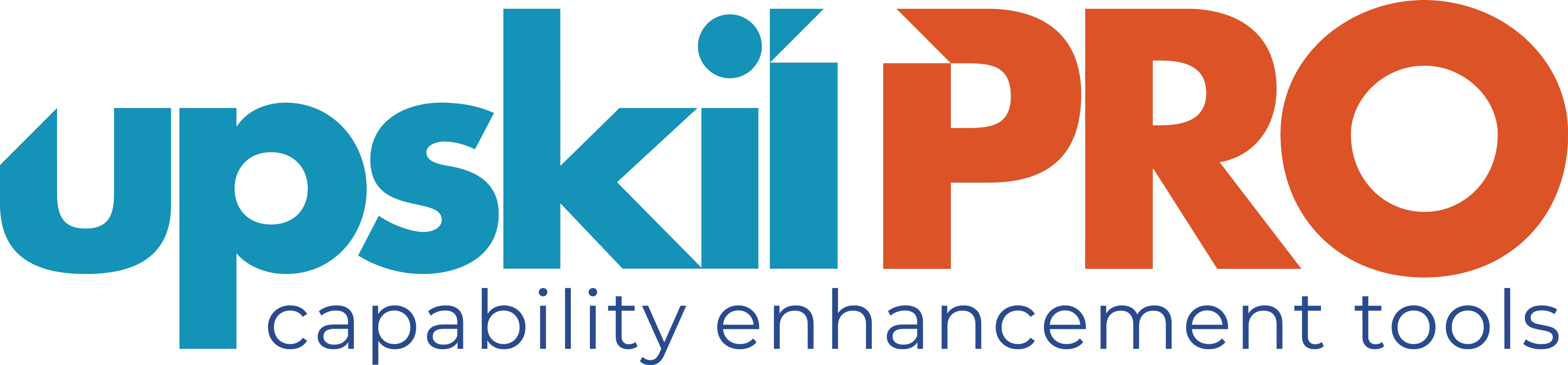 Developing Relationships 
Multi level engagement .
Senior Management
These roles are the decision makers who will ensure your initiatives get the necessary support and resources – key elements are Strategy , Meetings , engagement and course correction.
CFO
CEO
CMO
Middle Level Management
KAM
KAM
These roles are the drivers of the project and planning ensuring that the success is tantamount for recognition – Key elements are planning , development , and change management
BDM
R&D
Analyst & 
Scientific Affairs
Product M
Operations &  Tactics
Analyst
A
These roles are the backbone of the project ensuring that everything keeps moving to specification and alignment. Key elements are project delivery in alignment with schedule
Category Sup
B
Channel Mgr.
C
Brand / TM owner
Business / Channel
www.upskilpro.com
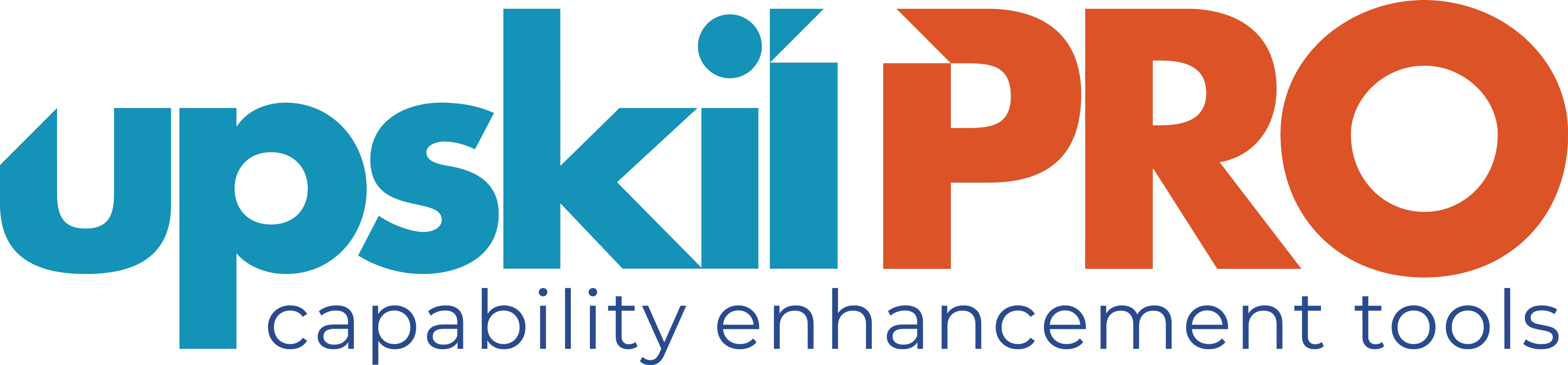 Developing Relationships 
Multi level engagement relationships  .
The black arrows indicate the relationship trajectory whether  upward cyclones downwards
Senior Management
Middle Management
Operations /  
Tactics
Business
 / Channel
Business
 / Channel
Business
 / Channel
Business
 / Channel
Brand
 / TM owner
Brand
 / TM owner
Brand
 / TM owner
Brand
 / TM owner
Relationships
Transactional
Weighted
Balanced
Limited
www.upskilpro.com
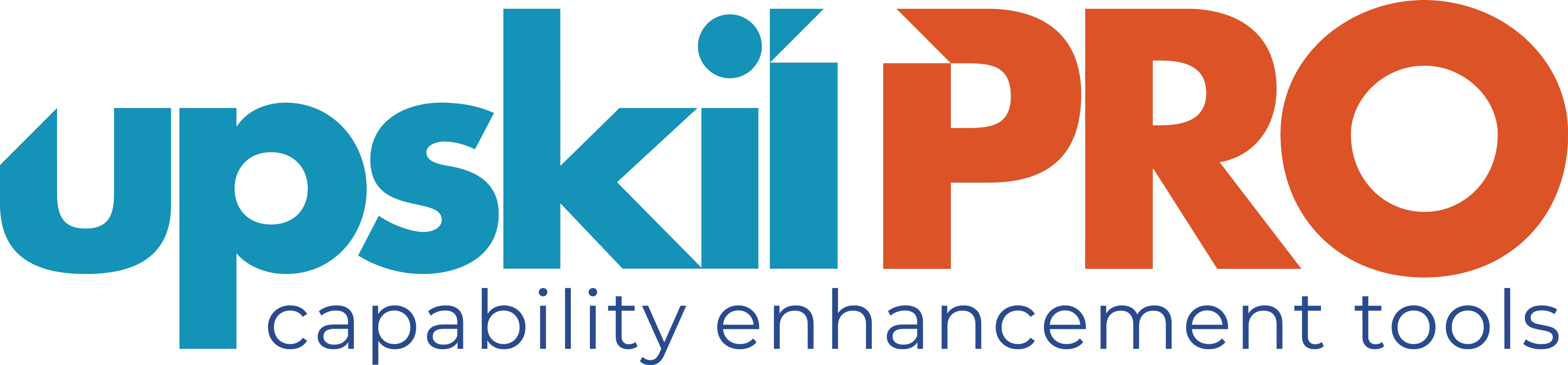 Developing Relationships 
Customer Development Stages / Segments
Balanced contact profile: 
Indicates an interdependent relationship, if the key account manager is managing, briefing and coordinating the internal relationships as well. If not, it could indicate a cooperative relationship with insufficient coordination and control. There could be many more contacts than shown, but this kind of number is probably the least necessary for an interdependent relationship. Good coordination and management required.
Limited contact:
Indicates a basic relationship, possibly a new one. To develop the relationship, appropriate contacts need to be identified on both sides and at all levels. People need to understand how the key account manager will run the relationship, what it is trying to achieve,
what is their role in it, and what others will be doing as well.
Transaction-weighted contact profile
This also indicates a basic relationship, albeit an older one, in which more links have been established. However, links are all focused on people concerned with the short term and transactions. To develop this relationship, efforts need
to be made to form links higher up the organization.
High contact ratio
The ratio of customer staff involved in the relationship to supplier staff involved is a good diagnostic measure. Here the key account manager is holding on to almost all the links, although there is a substantial number of them. Nevertheless, relationship and
business development will be hampered in this situation, and the key account manager needs to delegate and encourage others to act as principal contact in some of
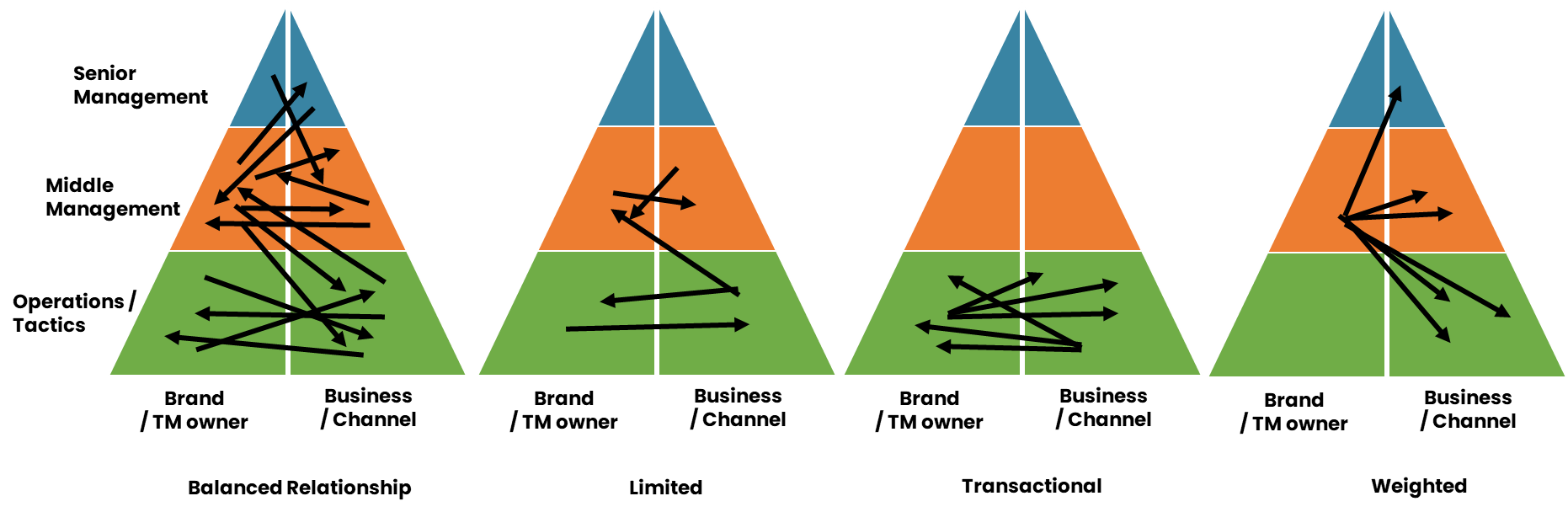 www.upskilpro.com
Thank you !
Job Descriptions

Develop roles clearly and completely  across varying levels of experience
Agreements

Draft your business agreements across a variety of areas
KPI’s
Performance indicator, a quantifiable measure of performance over time versus a specific objective.
Templates

Templates are designed based gather information in a structured manner
Strategic tools 

These tools are  recognised the world over in business schools, consulting firms and companies who plan strategically.
Content Modules
 
Best practice material in power point for use as a knowledge base in business training , planning and execution .
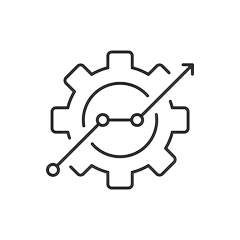 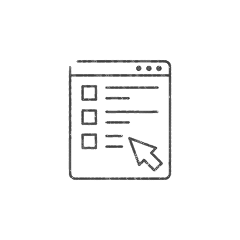 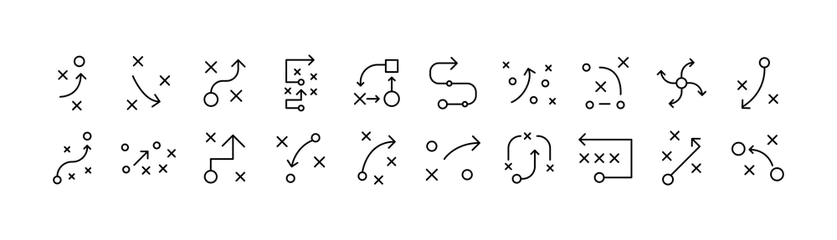 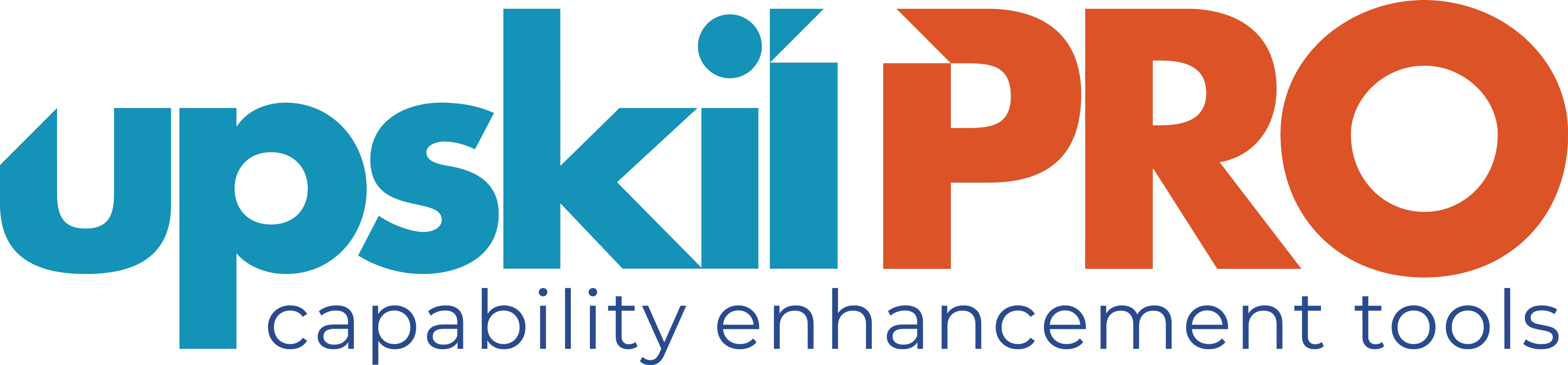 Gain a competitive edge using the best tools and techniques to build a better you .
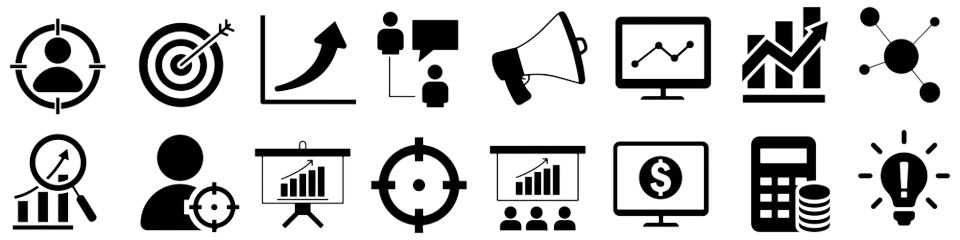 Scorecards 

Designed as functional or subject indicators across a variety off situations to enable performance of situational evaluation versus aligned standards.
Analytical Tools 

Interactive excel tools on specific business areas based on your data inputs delivered in a workbook model with instructions.
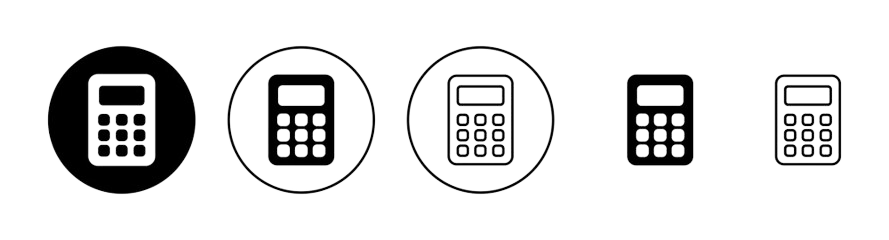 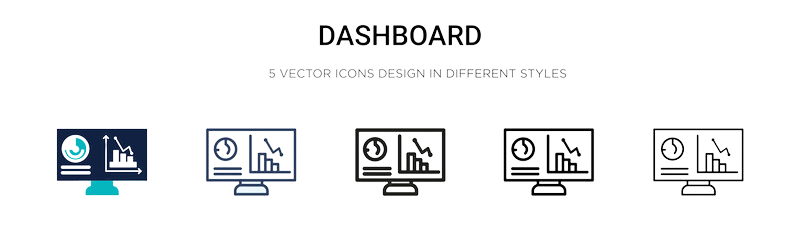 Assessments

Assessments are designed around specific areas to conduct reviews  and will center around a benchmark reviewing individuals or functions
Calculators 

calculate the right ratios for businesses looking for benchmarks in a variety of situations
Research 

Research tools for sales and marketing engagement
Checklists

Designed around achieving milestones in a sequential manner.
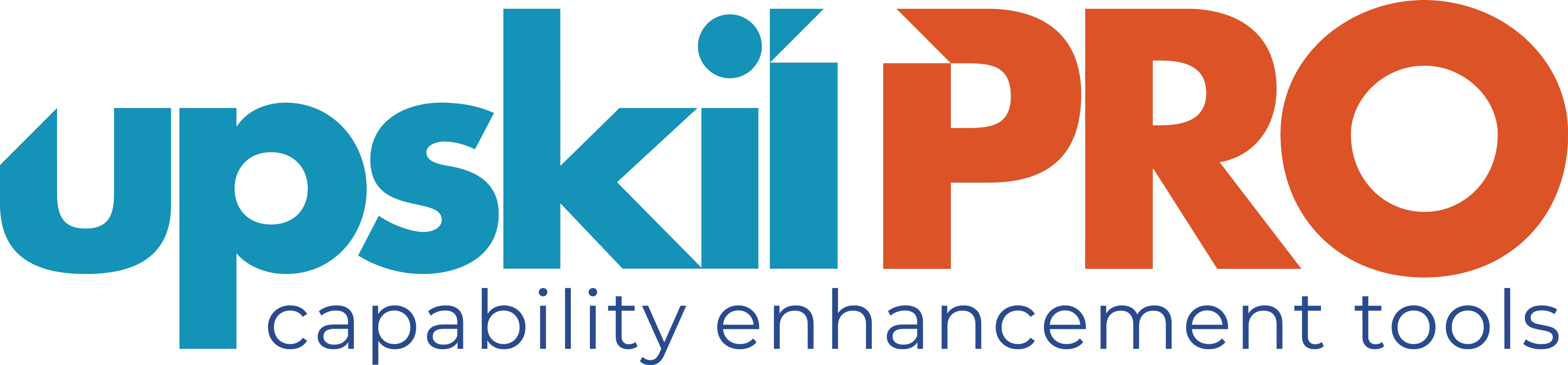 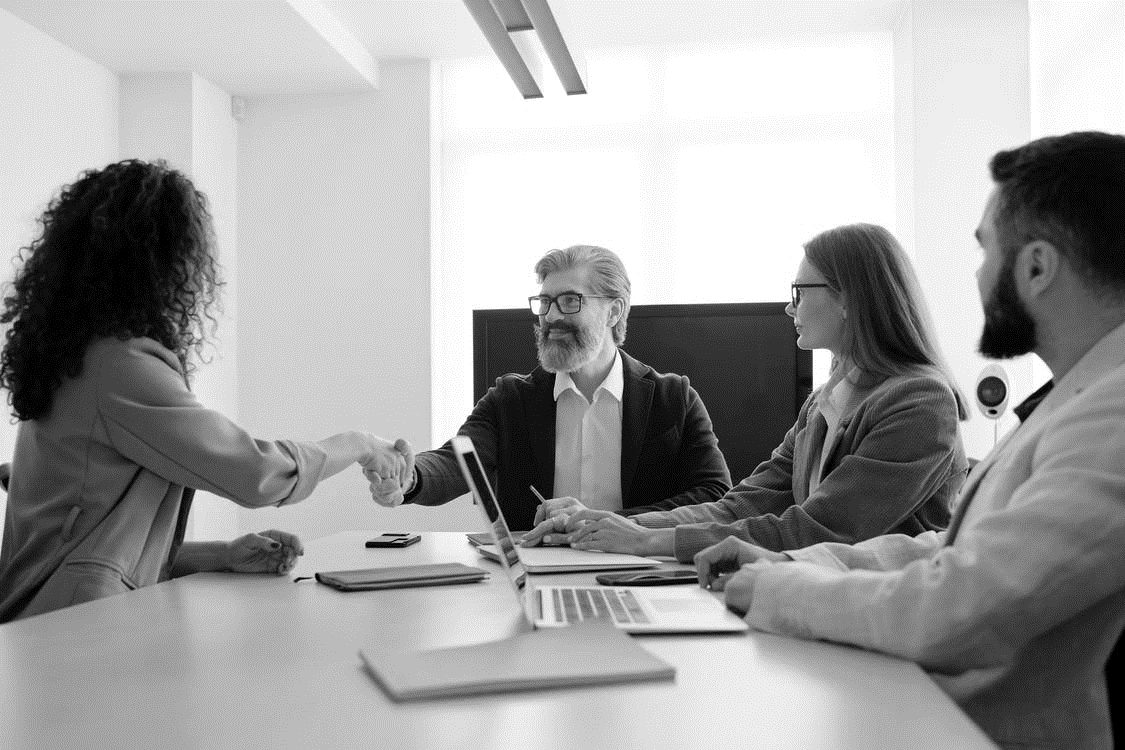 Key Account Management.
Module 4 – Relationship Development .
Sales & Marketing Fundamentals.
UpskilPRO e Institute for Sales & Marketing
Tools, Content & Templates 
Hand built using experience & insight